1990 girls relay teams
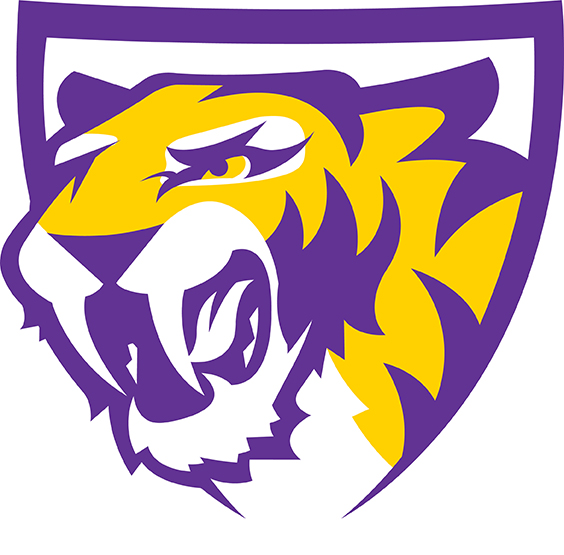 Central Dewitt Hall of Fame 
Induction Class 2018
Inducted for Outstanding Contributions as  a team of Central dewitt High School
Biography
3 relay teams, comprised of 6 individuals, were the driving force behind the 1990 Girls Class 2A State Track Championship team under the direction of Hall of Fame Coach Pam Duncan.  Those teams would all win State Championships: the Distance Medley—Angie Rowson, Nikki Claussen, Joanna Schroeder, Heidi Pote in a time of 4:20.06; the Sprint Medley—Angie Rowson, Nikki Claussen, Joanna Schroeder, Laurie Pote in a time of 1:51.26;  and the 4 x 400m Relay—Nikki Claussen, Joanna Schroeder, Laurie Pote, Chari Corsolini in the time of 4:01.07.  In the last race at State, the 4 x 400 championship would propel the Sabers ahead of perennial power Tipton for the team title. The Sprint Medley and 4 x 400-meter Relay teams still hold school records today.
Article from the Observer
The pressure could not have been greater. When the Central DeWitt girls 4x400 relay team stepped onto the track for the final 2A race of the 1990 state track meet, it had a state championship in its sights. Actually, two of them. The Sabers trailed two-time defending state champion Tipton in the team standings by just five points with just the final relay to go.
     Both squads had relays in the event, but Central entered with the top-qualifying time, while the Tigers were seeded fifth, so if both teams performed to their seeds the Sabers would leapfrog Tipton for the team crown. That is a lot to put on the plate of four high school athletes.
     But you never would have known that after the performance of Nikki (Claussen) Tubbs, Joanna Schroeder, Chari (Corsolini) Gay, and Laurie (Pote) Dufoe. The Central quartet not only performed up to their class-best qualifying time, they destroyed it.
     The team cut an astounding six seconds off their qualifying time to win the event with a school-record clocking of 4:01.07 – a mark that still stands today. The Tigers lived up to their seed, too, finishing fifth, allowing the Sabers to claim their first-ever state team title.
     The 4x400 team’s record-setting victory proved to be the culmination of a fantastic weekend for Central relay teams.
The Observer (cont.)
The Sabers won three relay titles – the sprint medley, the distance medley, and the 4x400 – a program record that has yet to be surpassed. A total of six athletes competed on the three relays and will be inducted as a group into the Central DeWitt Hall of Fame. Claussen and Schroeder ran legs on all three of the state champion teams, making them the first athletes in program history to win three titles at one state meet.
     The title trifecta was especially sweet for Schroeder, who missed a month of the season due to a hamstring injury. In fact, Schroeder’s first race since the Saber Relays that April was the distance medley relay on Friday at state. Schroeder ran the third leg – 400 meters – after freshman Angie (Rowson) Boyle and Claussen handled the 200-meter legs. Junior Heidi (Pote) Luneckas provided the anchor and managed to hold off foes, both familiar (Tipton) and unexpected (Sibley), to cross the finish line first in a season-best clocking of 4:20.06.
     A day later, the Sabers kicked off their push for a state title with a good omen – a record-breaking victory. Together, the sprint medley team of Rowson, Claussen, L. Pote, and Schroeder completed their two laps around the track in 1:51.26. That was more than a second ahead of runner-up Okoboji and broke the previous program record set in 1978.
The Observer (cont.)
And just like the 4x400 performance later in the day, the Sabers’ winning time still stands as the fastest in program history. The 4x400 would prove to be the final events for L. Pote and Schroeder, who were the lone seniors of the six relay champions.
     The other four Sabers were not done adding to their state medal totals. Corsolini and H. Pote were part of a Central 4x800 team that finished second overall in 1991, while Pote also teamed with Claussen on a third-place distance medley team. Rowson, the youngest of the group, wrapped up her prep career in 1993 with a sixth-place finish on Central’s 4x400 relay team.
Induction speech
Inducted for Outstanding Contributions as a Team 
The 1990 Girls Class 2A State Track Championship team under the direction of Hall of Fame Coach Pam Duncan was inducted into our Hall of Fame in 2006.  Within the team itself where 6 individuals, making up 3 relay teams that dominated the field and helped propel that team to the State Title.  Those 6 individuals:  Freshman Angie Rowson, Juniors Chari Corsolini, Nikki Claussen and Heidi Pote and Seniors Joanna Schroeder and Laurie Pote would also set a standard that has not been broke since that time; Win 3 State Relay Titles in a single State meet. The 1989 season gave a preview as to what might lie ahead.  The “Raisins” won 3 meets during that season including what would be a long string of Big Bend Conference Team Championship. They sent 10 events to State.  Joanna Schroeder set 2 new individual school records in the 100 and 200-meter dash, finishing 3rd and 6th respectively.  Chari Corsolini was a member of the 3rd place finishing 4 x 800-meter Relay and Joanna Schroeder and Laurie Pote ran on the State 2nd place 4 x 400-meter Relay, also setting a new school record. The 1990 season was even more special.  Their team won 5 meets that season only second to PV at our own Saber Invitational and to perennial power Tipton at the District meet.  In the end they would finish the season at the top of the 2A standings in large part behind the success and dominance of these quartets.  3 relay teams would all win State Championships: The Distance Medley—Angie Rowson, Nikki Claussen, Joanna Schroeder, Heidi Pote in a
Speech (cont.) & video
time of 4:20.06. The Sprint Medley—Angie Rowson, Nikki Claussen, Joanna Schroeder, Laurie Pote in a time of 1:51.26.  And the 4 x 400-meter Relay—Nikki Claussen, Joanna Schroeder, Laurie Pote, Chari Corsolini in the time of 4:01.07.  The Sprint Medley and 4 x 400-m Relay teams still hold school records today.  The team title came down to the final race at the State meet and Central’s 4 x 400-meter relay team would need to finish ahead of Tipton.  If the Sabers finished 2nd, the Tigers would win the title.  Instead, the Sabers would win 4 x 4 and clinch the team race. We have already heard about senior, Laurie (Pote) Dufoe’s tremendous accomplishments as a Hall of Fame inductee tonight.  She was an incredible HS athlete who made major contributions to these relay teams. Joanna Schroeder was also a standout senior athlete and besides setting individual 100 and 200-meter records in 1989, she made major contributions on the 1990 relay teams.  She was also a Captain of the 1990 XC team and was a member of Chamber Singers. Junior Chari (Corsolini) Gay was a member of the Chorus & Band and even participate in a school play.  She also ran Cross Country and after her 1990 track success was a 1991 team Captain and a member of the 1991 4 x 800-meter Relay team that finished 2nd at State and the 4 x 400-m that finished 8th. She joined the Navy and became a Surgical Technician.  She currently works in Cardiovascular Surgery as a RN first assistant.  She and her husband live in St. Louis and have two boys who are very involved in sports.  She ran her first marathon in 2005 and has now run over 20
Speech (cont.) & video
including the New York twice, Boston four times and Chicago seven times. Junior Nikki (Claussen) Tubbs, a 2010 Hall of Fame inductee, participated in Band, Chorus and was a member of the NHS.  She was a 1st Team All-Conference Volleyball and Basketball player.  In 1991, she was a track Captain and ran on the State 8th place 4 x 400 and Sprint & Distance Medley Relay teams that placed 3th at State.  At Coe College she was a 4X Letterman in Volleyball and Track.  She was a 3x All American and 2x Co-MVP in track and was the 1995 Coe College Female Athlete of the Year.  She graduated magna cum laude and in 2008, Nikki was elected to the Coe College Hall of Fame.  She and her husband Abe have 3 children Ava, Ike and Zeke. Junior Heidi (Pote) Luneckas was a member of the Chorus, Science Club and NHS in high school.  She was also an outstanding 4-sport athlete, earning All-Conference recognition in Volleyball, Basketball and Softball.  In 1989, she placed 7th in the 1500-meter before her major contributions to the 1990 track team. As Captain of the 1991 Track team she was a member of the 4 x 800-meter Relay team that finished 2nd at State and 3rd in the Distance Medley Relay.  She went on to compete in volleyball and track at Luther and would later join her sister to compete at Coe College.  She and her husband Tony have 5 children, Lexi, Trystin, Maddi, Kaiya and Delaynie.
Dr. Angie (Rowson) Boyle was a Freshman in 1990. She was a 1993 Captain and part of 4 Conference Track Titles during her career.  She qualified for Drake & State on the record setting 4 x 200-m and the 4 x 400-m that
Speech (cont.) & video
finished 6th at State.  She was an All-Big Bend VB player and also a First Chair Trumpet player in Band & Jazz Band, member of the NHS, Student Council, Senior Class VP and 4-H President.  She was a tremendous FFA leader and earned her State & American Degree and was the District & State FFA Officer. She earned her degree in Veterinary Medicine from ISU and she and her husband Ted have 4 children, Josie, Luke, Seth and Faith. Coaches for the 1990 Girls Track team were Head Coach Pam Duncan, Coach Deb Hansen and Coach Darla Hasken. Please help me welcome the newest members of the Central DeWitt High School Hall of Fame, 2018 inductees… The 1990 Girls 4 x 400-meter,, Sprint Medley and Distance Medley Relay Teams with Angie (Rowson) Boyle, Nikki (Claussen) Tubbs, Chari (Corsolini) Gay, Heidi (Pote) Luneckas, Laurie (Pote) Dufoe and Joanna Schroeder.